Het blad
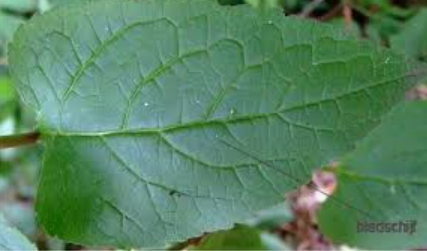 Doel van het blad
Opnemen van licht omzetten naar voeding (suiker) 
      = fotosynthese (bladmoes, bl.groenkorrels)

Verdamping (regelen van de spanning/druk in de plant) 
      via de huidmondjes
Bladvormen
Meest voorkomende vormen van de bladschijf:
		1. rond
		2. eirond
		3. langwerpig
		4. lancetvormig
		5. driehoekig
		6. hartvormig
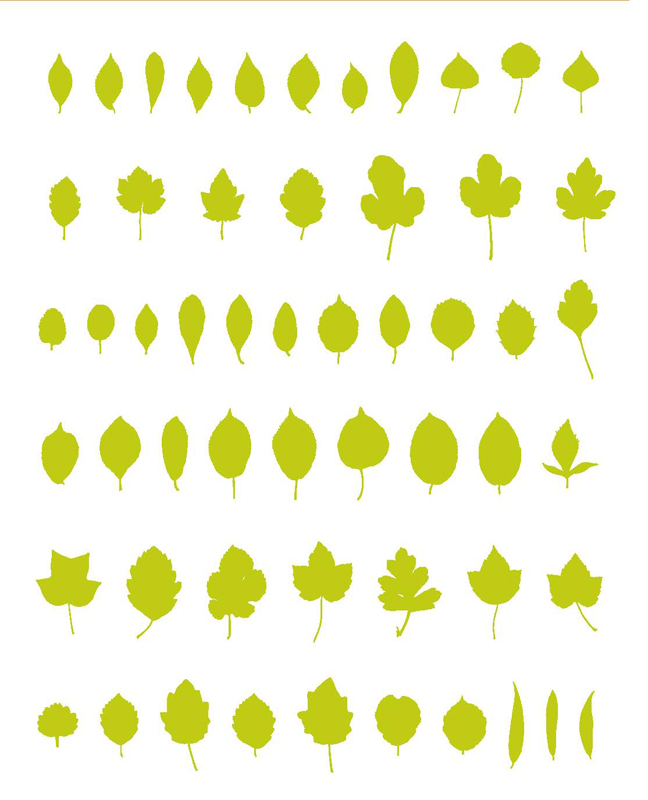 Insnijding van het blad
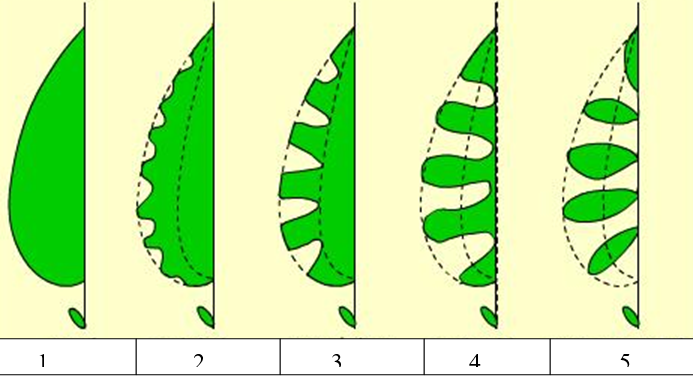 Bladrand
Nervatuur
Opdracht
Zoek van elke bladvorm een voorbeeld.
Droog het blad (persmethode) 
Schrijf de naam van het materiaal erbij
Geef de vorm, insnijding, nervatuur en bladrand erbij